Портрет выпускника начальной школы
Подготовила учитель Тулупова ОН
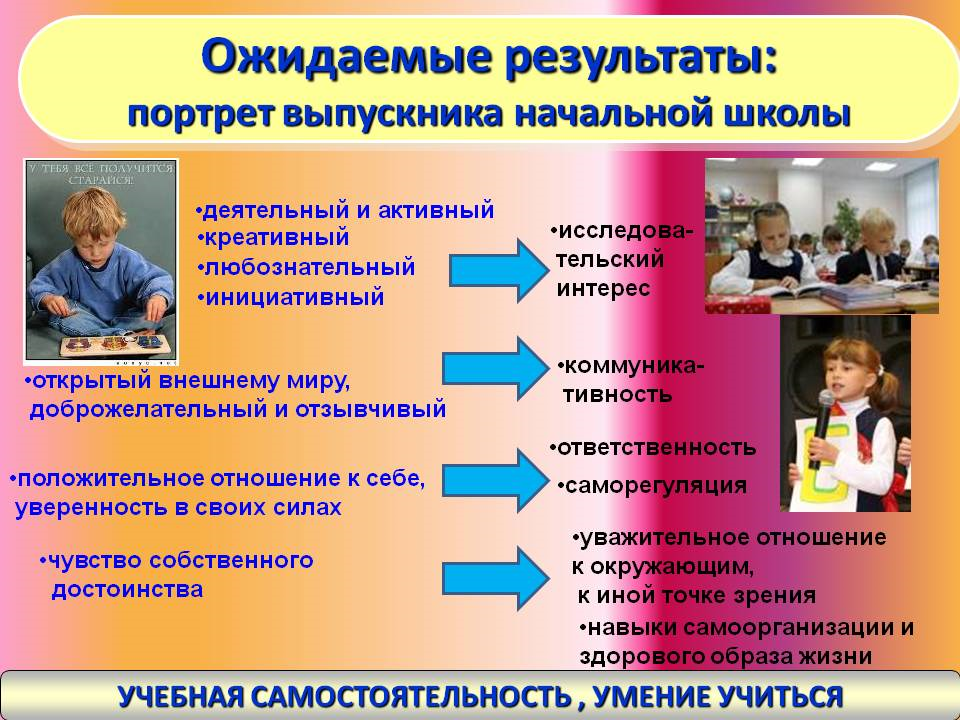 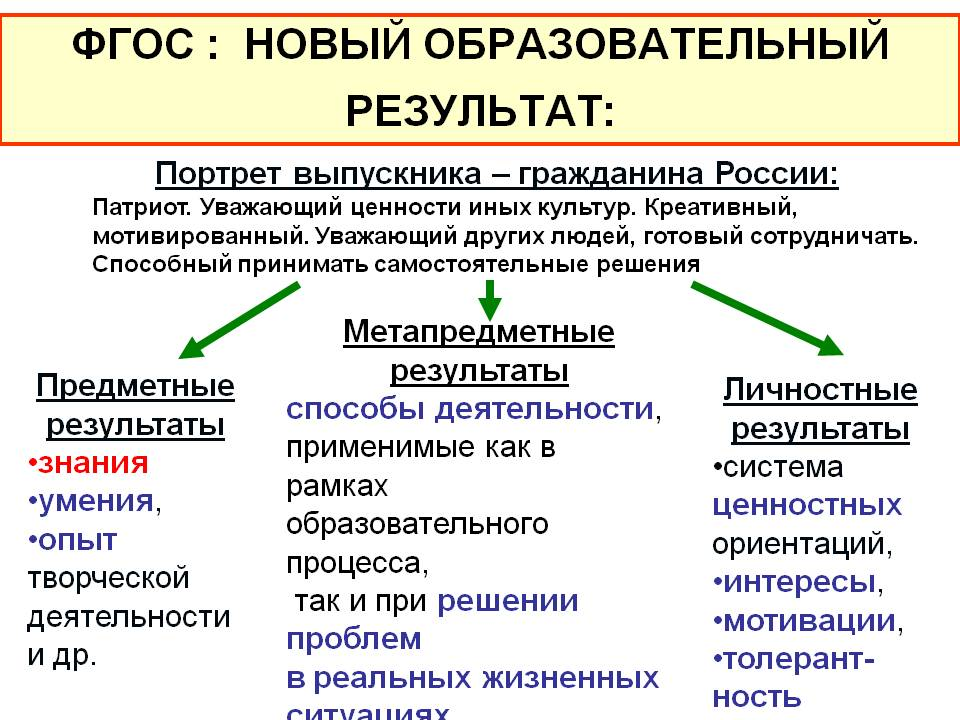 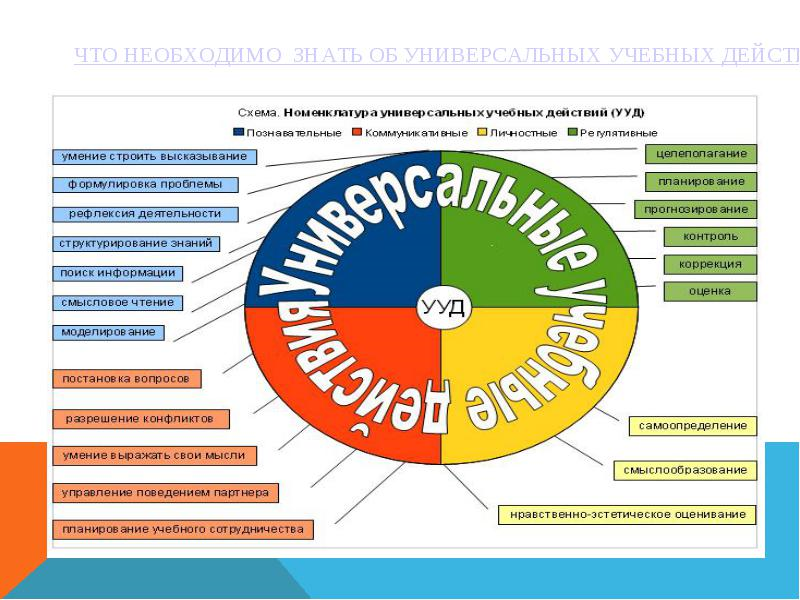 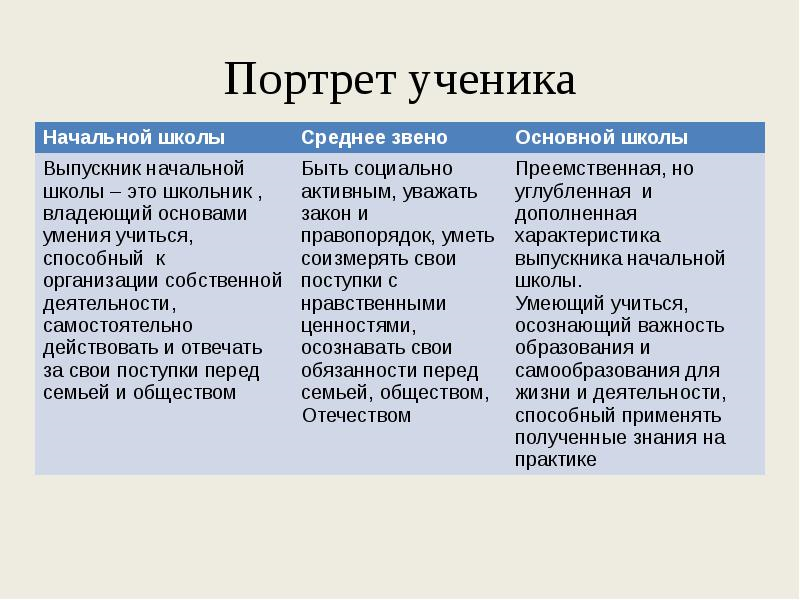